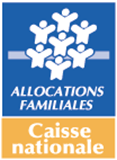 Le Brexit
1
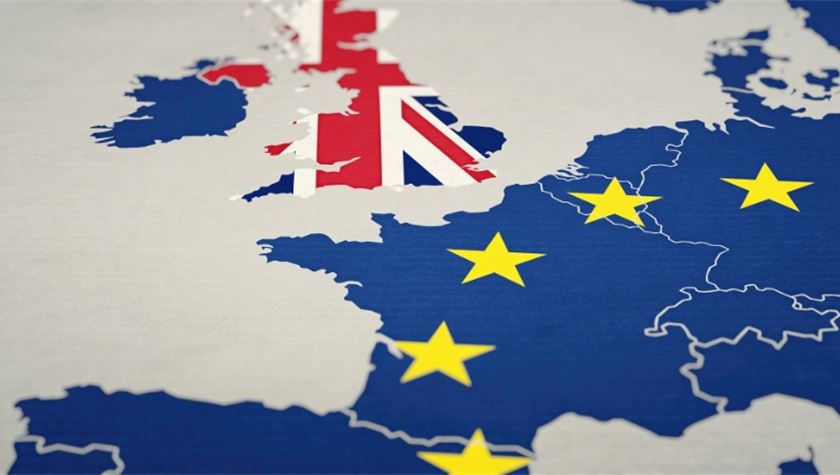 L’examen de la régularité de séjour
L’application des règlements européens
Signification des images utilisées

Liens vers @doc Ms
pour plus de précisions

Bouton activable
Pour naviguer
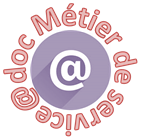 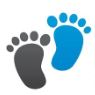 Quitter
La direction des politiques familiale et sociale
Département enfance jeunesse et parentalité
Département ingénierie des échanges et prestations
Marie Sainte Fare
Bruno Blanc
Version du 19/01/2021
Brexit La régularité de séjour
Menu
2
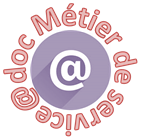 Page 3
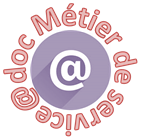 Quitter
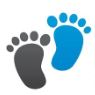 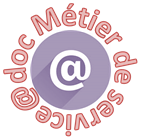 Situation du dossier
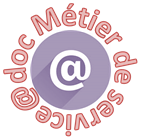 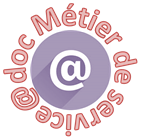 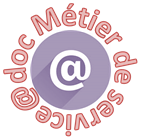 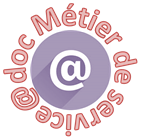 Lorsqu’il est fait ici de la condition de résidence en France avant le 1er janvier 2021 dans ce document, il est entendu :
pour l'allocataire qu'il s'agit de sa résidence habituelle ou de son séjour principal
pour l'enfant de sa résidence habituelleCe critère est donc rempli même si la personne a séjourné de manière temporaire à l'étranger à la fin de l'année 2020
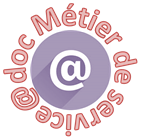 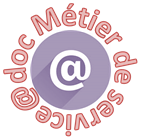 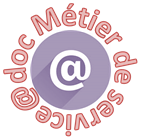 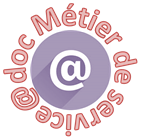 Brexit L’application des règlements européens
Menu
3
Page 2
Quitter
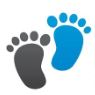 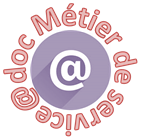 Situation du dossier
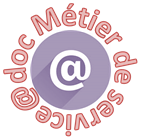 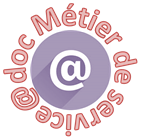 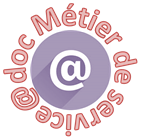 Indépendamment de l'application ou non des règlements, une famille qui a été soumise à la législation britannique avant le 1er janvier 2021 bénéficie de la prise en compte de ses périodes d'activité au Royaume-Uni (passées et à venir) pour valider la condition d'activité antérieure exigée pour le bénéfice de la PreParE